global crab-cavity simulation & theory effort
F.Z.
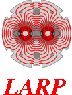 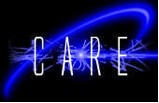 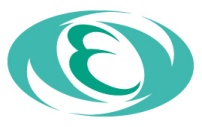 1. Beam-beam studies:
       a. K. Ohmi (KEK) - white noise  - SS & WS simulations ,  BBSS code, 
		scaling law with respect to noise correlation time, 
		effect of RF curvature, luminosity estimates
       b. Y.-P. Sun, U. Dorda, R. Tomas (CERN); R. Calaga (BNL) –
		single particle dynamics , Sixtrack/MADX/BBTRACK  codes
		WS simulations, footprints, luminosity, noise spectrum,…
	c. J. Qiang (LBNL), SS simulations, BeamBeam3D code 
2. Collimation & impedance:
       a. Y.-P. Sun, R. Tomas, J. Barranco, F. Zimmermann (CERN); 
	R. Calaga (BNL) – Sixtrack/Colltrack tracking, cleaning efficiency
       b. F. Zimmermann, E. Metral (CERN); R. Calaga (BNL),…: 
	impedance estimates and HOM damping requirements
3. Operational scenarios:
       a. A. Morita (KEK); R. Calaga (BNL);  R. Tomas, F. Zimmermann (CERN):
	 crab ramping/detuning studies
       b. K. Oide et al (KEK): joined KEKB machine experiments & studies
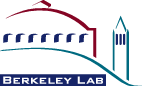 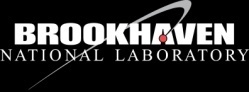 example:
emittance growth due to crab up/down ramping
F.Z.
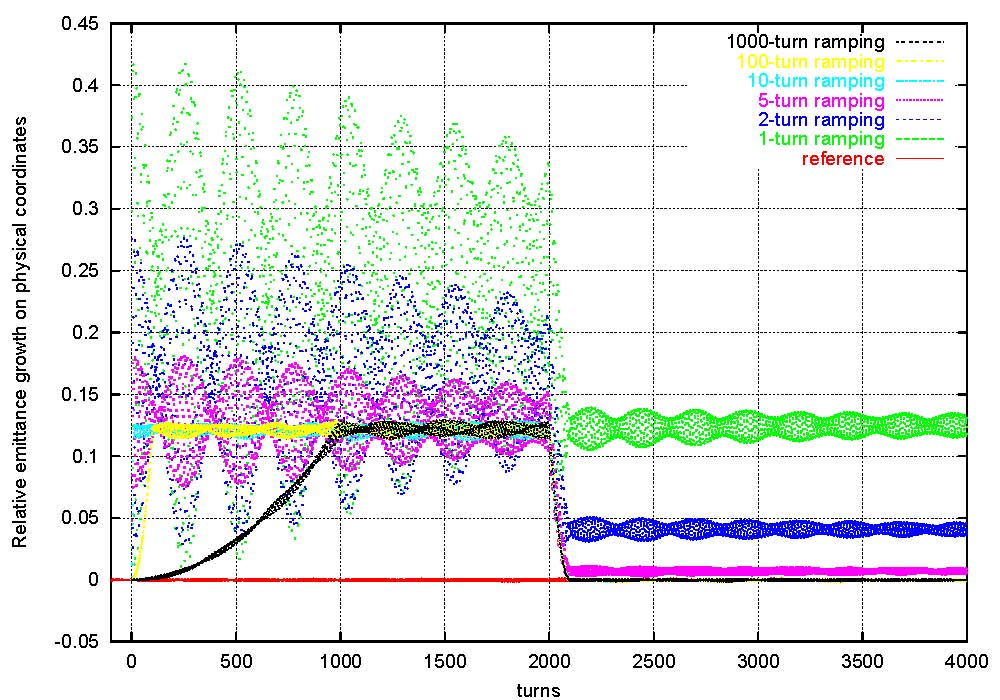 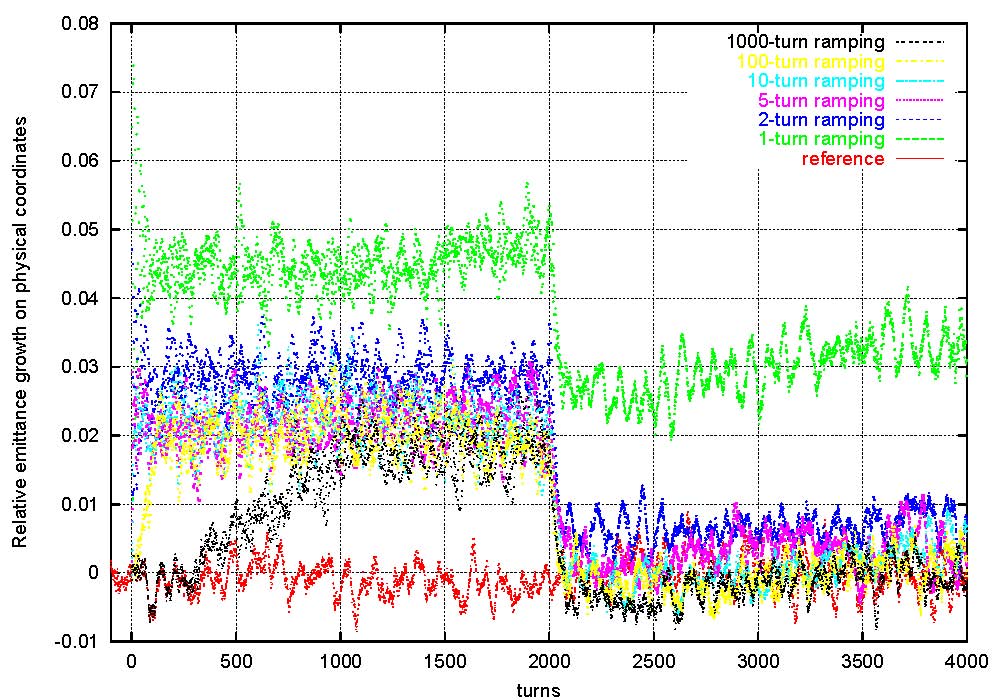 Akio Morita
Akio Morita
w/o tune spread
with tune spread
→ no emittance dilution for ramp time > 10 turns
→ voltage ramping  not a problem for Qloaded>106
Akio Morita